ANXIETY DISORDERS
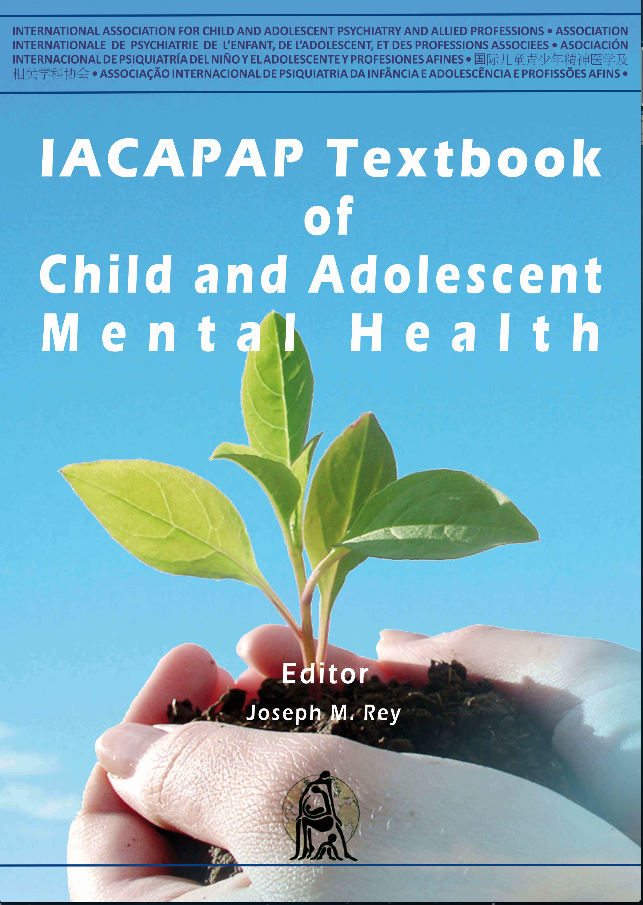 Chapter F3
Obsessive Compulsive Disorder in Children and Adolescents
DEPRESSION IN CHILDREN AND
ADOLESCENTS
Pedro Gomes de Alvarenga, 
Rosana Savio Mastrorosa & 
Maria Concecao de Rosario
Companion Powerpoint Presentation
Adapted by Julie Chilton
The “IACAPAP Textbook of Child and Adolescent Mental Health” is available at the IACAPAP website http://iacapap.org/iacapap-textbook-of-child-and-adolescent-mental-healthPlease note that this book and its companion powerpoint are:·        Free and no registration is required to read or download it·        This is an open-access publication under the Creative Commons Attribution Non-	commercial License. According to this, use, distribution and reproduction in any 	medium are allowed without prior permission provided the original work is 	properly cited and the use is non-commercial.
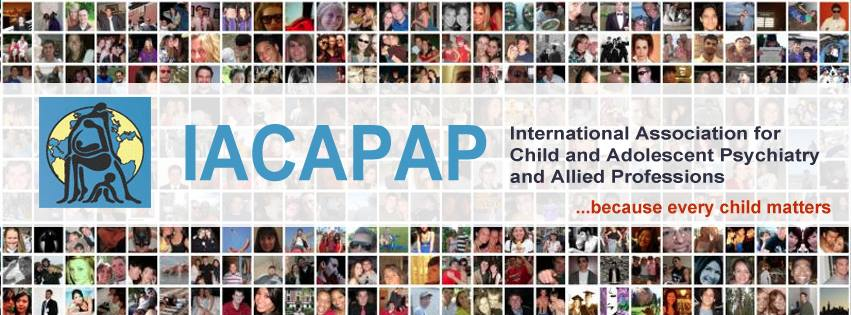 OCD in Children and AdolescentsOutline
The Basics
Historical Overview
Epidemiology
Clinical Features
Etiological Features
Assessment
Treatment
Support Groups and Associations
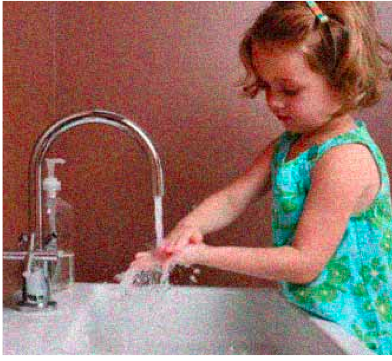 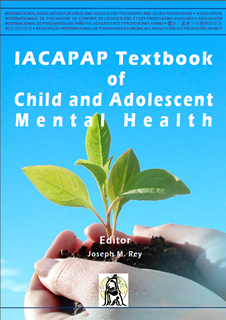 [Speaker Notes: By the end of this presentation, you should understand the following about OCD in children and adolescents]
OCD in Children and AdolescentsThe Basics
Obsessions and/or compulsions
Time consuming
Cause distress or interference
Cost of $8 billion/year in US
Clinically and etiologically heterogeneous
Unique early onset subgroup
50-80% begin before age 18
~60% remain with symptoms
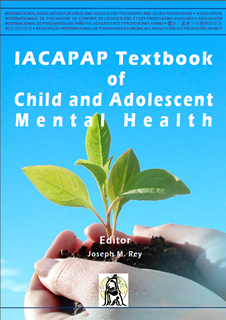 [Speaker Notes: Obsessive-Compulsive Disorder (OCD) is a common neuropsychiatric disorder characterized by the presence of obsessions and/or compulsions that are time consuming and cause distress or interference in the patient’s life (American Psychiatric Association, 2000). OCD affects all age groups independent of race, socioeconomic status or religion. Moreover, OCD has been estimated to cost approximately 8 billion dollars per year in the US (Hollander et al, 1998). Despite being frequent and disabling some studies suggest that almost 60% of OCD patients wait too long to seek treatment or do not receive treatment due to a lack of health professionals trained to identify OCD (Dell’Oso et al, 2007). 
Pediatric OCD may resemble adult OCD but often presents particular clinical features. Recent studies support the idea that OCD is clinically and etiologically heterogeneous and that early-onset OCD may represent a unique subgroup (Miguel et al, 2005; Leckman et al, 2009). Furthermore, in 50% to 80% of OCD cases symptoms start before 18 years of age, which highlights the importance of understanding OCD as a developmental disorder (Kessler et al, 2005). The objective of this chapter is to present the more relevant issues on the evaluation and management of children and adolescents with OCD.]
OCD in Children and AdolescentsHistorical Overview
Identified in 17th century
Religious melancholy and possession by outside forces
1838 Esquirol’s “monomania”
End of 19th century “neurasthenia”
Early 2Oth century  Janet and Freud
Psychastenia
Children not required to have insight
Jean Dominique Esquirol
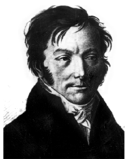 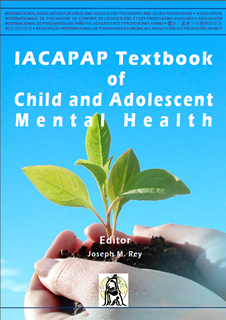 [Speaker Notes: Obsessive-compulsive symptoms have been identified since the 17th century. At that time, obsessions and compulsions were described as manifestations of religious melancholy and sufferers were considered to be “possessed” by outside forces. By the first half of the 19th century, OCD shifted into the scientific field. Jean Dominique Esquirol, a French psychiatrist, was the first to describe in 1838 a medical disorder quite similar to contemporary OCD and classified it as a “monomania” (a kind of partial delusion). At the end of the 19th century, OCD was classified as neurasthenia. As the 20th century began, both Sigmund Freud and Pierre Janet, a French psychologist, isolated OCD from neurasthenia. In 1903 Pierre Janet proposed that obsessional patients possessed an abnormal personality (called “psychastenia”), with features such as anxiety, excessive worrying and doubting, and described the successful treatment of compulsions and rituals with techniques that are similar to the ones used currently in behavioral therapy. Janet reported the case of a five-year old “psychastenic” boy with intrusive and repetitive thoughts. This is considered to be the first clinical description of pediatric OCD (for a review, see Alvarenga et al, 2007). 
Currently, both the Diagnostic and Statistical Manual of Mental Disorders (DSM; American Psychiatric Association, 2000) and the International Classification of Diseases (ICD; World Health Organization, 1992) use the same diagnostic criteria for children, adolescents and adults, except that children are not required to have “insight”. A revision of these classifications is taking place. 


Jean Dominique Esquirol, a French psychiatrist, was the first to describe in 1838 a medical disorder quite similar to contemporary OCD]
OCD in Children and AdolescentsEpidemiology
Lifetime prevalence 1-3%
1/3 to ½ have symptoms before puberty
Point prevalence in children and adolescents:
0.7% in US study
0.25% in UK study
Incidence has 2 peaks:
Age 7-12;  M>F
~Age 21;  F>M
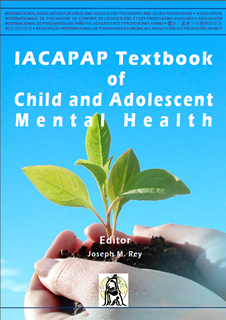 [Speaker Notes: Lifetime prevalence of OCD is 1% to 3% making it one of the most prevalent neuropsychiatric disorders. OCD symptoms start before puberty in approximately one third to one-half of sufferers (Kessler et al, 2005). For instance, a study comprising 330 adult patients with OCD found that 49% presented their first symptoms before 11 years of age and 23% between 11 and 18 (de Mathis et al, 2009). In children and adolescents, OCD was considered to be rare until a study published in 1988 estimated a one year prevalence of 0.7% in the US (Flament et al, 1988). The more recent British child mental health survey reported a point prevalence of 0.25% among 5- to 15-year-olds; remarkably, most of the cases had never looked for treatment – similar to the results of adult epidemiological studies (Heyman et al, 2003). 

The incidence of OCD has two peaks with different gender distributions; the first peak is in childhood, with symptoms mostly arising between 7 and 12 years of age and a male preponderance. The second peak occurs in early adulthood, at a mean age of 21 years and with a slight female majority (Geller et al, 1998).]
OCD in Children and AdolescentsClinical Features
Obsessions &/OR compulsions
Time consuming
Subjective distress
Interfere with life
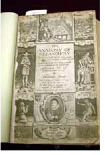 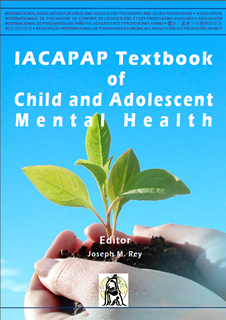 [Speaker Notes: OCD is characterized by the presence of obsessions or compulsions that are time consuming (at least one hour per day), cause subjective distress or interfere with the patient’s or the family’s life. 

The Oxford Don, Robert Burton, reported a case in his compendium, the Anatomy of Melancholy (1621): "If he be in a silent auditory, as at a sermon, he is afraid he shall speak aloud and unaware, something indecent, unfit to be said."]
OCD in Children and AdolescentsClinical Features of Obsessions
Intrusive
Unwanted
Unpleasant
Uncomfortable
Distressing
Anxiety provoking
Ideas
Images
Fears
Thoughts
Worries
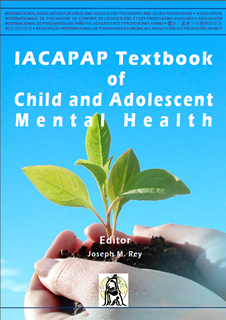 [Speaker Notes: Obsessions are intrusive, unwanted ideas, images, fears, thoughts or worries that are experienced as uncomfortable, unpleasant, distressing or anxiety provoking. 

Freud believed that OCD was the patient's maladaptive responseto conflicts between unacceptable, unconscious sexual or aggressive id impulses and the demands of conscience and reality, regressing to concerns about control and to modes of thinking characteristic of the anal-sadistic stage of psychosexual development: ambivalence, which produced doubting, magical thinking, and superstitious compulsive acts.]
OCD in Children and AdolescentsClinical Features of Compulsions
Repetitive behaviors or mental acts
Done to ignore, reduce or eliminate anxiety or distress 
Executed according to rules
Compulsions without obsessions more likely in younger children
Rituals of touching often confused with complex tics
Possibility  of sensory phenomena
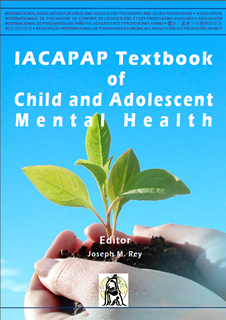 [Speaker Notes: Compulsions are repetitive behaviors or mental acts performed to ignore, reduce or eliminate the anxiety or distress caused by the obsessive thoughts. Compulsions are usually executed according to certain rules the patient feels driven to follow (American Psychiatric Association, 2000). 

Obsessive compulsive symptoms vary considerably not only from patient to patient but also in the same patient over time. Despite this variation, some symptoms are more frequent than others and are described in Table F.3.1. 
Even though there are many similarities in the clinical presentation across the lifespan, children and adolescents with OCD also show specific features. For instance, the younger the patient the higher is the probability of having compulsions without obsessions (Rosario-Campos et al, 2001). Children are also less likely to recognize their symptoms as ego dystonic, making them less willing to resist the urge to perform a compulsive behavior. Therefore, DSM-IV does not require children to have insight to qualify for the diagnosis. Children may also present tic-like compulsions, which may be confused with complex tics, mainly if the compulsions are simple rituals of touching (Rosario-Campos et al, 2005). In these cases, compulsions may be preceded or accompanied not only by obsessions but also by various types of sensory phenomena. 
Sensory phenomena is a term used to define uncomfortable or disturbing sensations, perceptions, feelings or urges that either precede or accompany repetitive behaviors such as compulsions or tics. OCD patients might feel driven to repeat compulsions until they experience a sense of relief from these uncomfortable sensations. Sensory phenomena can be divided into physical and mental. Examples include sensations in the skin, “just-right” perceptions, and feelings of incompleteness (Rosario et al, 2008; 2009). For instance, people can “feel” an oily sensation on their hands and wash them repeatedly for this reason. Another person may feel “uncomfortable” with the way some objects are arranged on a shelf and may feel an urge to arrange them many times, until they look “just right”. Evaluation of the presence and severity of sensory phenomena is relevant because some studies have reported that patients with early-onset and tic- related OCD show more sensory phenomena and some report that these sensory phenomena cause even more distress than the compulsions.]
OCD in Children and AdolescentsAge at onset
No consensus
Age when started vs interfered with functioning
Early onset ~ 10
Late onset ~ 17 
Important as early onset may be distinct subgroup
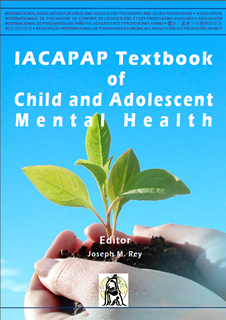 [Speaker Notes: So far, there is no consensus on how best to define age of onset; some authors define it as the age when symptoms began (Rosário-Campos et al, 2001) while others define it as the age when symptoms started to interfere with normal functioning (Tükel et al, 2005). Also, there is no agreement about the best cut- off age for the early-onset subtype; cut-offs at age 10, 14 or 18 years have been proposed (Rosario-Campos et al, 2001). A study of comorbidity in 330 OCD patients shed some light on this question; the authors reported that including age at onset in the analyses as a continuous variable was most informative and that 10 and 17 years were appropriate cut-offs for early and late onset subgroups respectively (de Mathis et al, 2008). 

Age at onset is important because there is emerging evidence that early- onset OCD may represent a distinct subtype of the disorder.]
OCD in Children and AdolescentsEarly onset
In adults:
Greater severity
Persistence of symptoms
Less responsive to treatment
Fewer obsessions
More tic-like compulsions
More sensory phenomena
More comorbid tic disorders
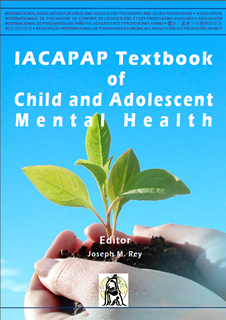 [Speaker Notes: Age at onset is important because there is emerging evidence that early- onset OCD may represent a distinct subtype of the disorder. Previous research has shown that adults who report an early onset display greater severity and persistence of symptoms and may be less responsive to treatment. Moreover, early-onset has been associated with fewer obsessions, more tic-like compulsions, more sensory phenomena, and a higher rate of comorbid tic disorders (Rosario-Campos et al, 2001; de Mathis et al, 2009).]
OCD in Children and AdolescentsEarly onset
May have higher symptom severity in:
Aggressive obsessions and related compulsions
Sexual and religious obsessions and related compulsions
Symmetry, ordering and arranging obsessions and compulsions
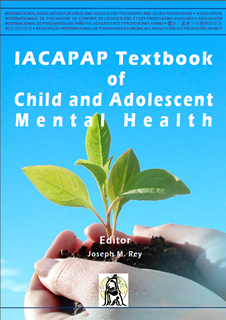 OCD in Children and AdolescentsSymptom dimensions subgrouping
Alternative to subdivision of patients by age of onset
Contamination/cleaning
Obsessions/checking
Symmetry/ordering
Hoarding
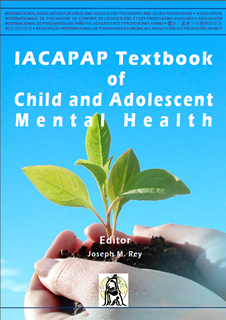 [Speaker Notes: Even though subdividing patients according to age of onset has proven to be useful in identifying more homogenous subgroups, a dimensional approach has proven to be of even greater value. Factor-analytic studies have reduced OCD symptoms to a few consistent and clinically meaningful dimensions: contamination/cleaning, obsessions/checking, symmetry/ordering, and hoarding (Mataix-Cols et al, 2005). 
These symptom dimensions, which are similar in all age groups (Bloch et al, 2008), can be understood as overlapping clinical features that may be continuous with "normal" worries first evident in childhood (Leckman et al, 2009), are temporally stable, and correlate with various genetic, neuroimaging and treatment response variables (Mataix-Cols et al, 2005). 
For instance, some studies have reported that early-onset OCD patients show higher severity in the following symptom dimensions: aggressive obsessions and related compulsions; sexual and religious obsessions and related compulsions; and symmetry, ordering and arranging obsessions and compulsions (Rosário- Campos et al, 2005; Leckman et al, 2009). 





Add pg 6 video]
OCD in Children and AdolescentsClinical Continuum with OCD
Obsessive Compulsive Spectrum Disorders:
OCD
Body Dysmorphic Disorder
Tic Disorders
Trichotillomania
Impulse Control Disorders

All share:
Intrusive thoughts, anxiety, repetitive behaviors
Shared genetic and pathophysiologic mechanisms
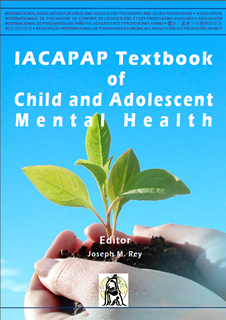 [Speaker Notes: Moreover, there is a group of disorders that seems to represent a clinical continuum (i.e., intrusive thoughts, anxiety and repetitive behaviors) and to share genetic and physiopathologic mechanisms with OCD. These disorders have been named obsessive-compulsive spectrum disorders and include OCD, body dysmorphic disorder, tic disorders, trichotillomania, and impulse control disorders (Bienvenu et al, 2012).]
OCD in Children and AdolescentsCommon comorbidities
60 to 80 % have one or more comorbidities
Most common:
Tic disorders
ADHD
Other anxiety disorders
Mood disorders
Eating disorders
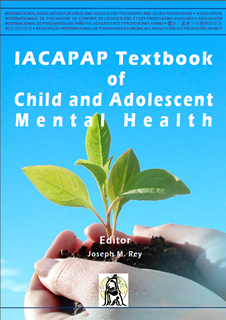 [Speaker Notes: Similar to adults with OCD, 60% to 80% of affected children and adolescents have one or more comorbid psychiatric disorders. Some of the most common are tic disorders, attention deficit hyperactivity disorder (ADHD), other anxiety disorders, mood and eating disorders (Geller, 2006).]
OCD in Children and AdolescentsCommon comorbidities: OCD and Tics
20-59% children with OCD have tics
9% adolescents with OCD have tics
6% adults with OCD have tics
“Tic-related OCD” subgroup:
Increased transmission in 1st degree relatives
M>F
Earlier age at onset
Differential treatment response
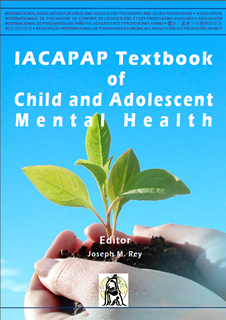 [Speaker Notes: The association between OCD and tic disorders is the most striking. OCD children have reported rates of tics ranging from 20% to 59%, compared to 9% and 6% in adolescents and adults, respectively. Similarly, 48% of early-onset adult OCD patients have tics or Tourette’s syndrome, compared to 10% of those with a late-onset (Rosario-Campos et al, 2001). The impact of this association has led some to describe a “tic-related OCD” subgroup, characterized by a higher risk of transmission of both subclinical OCD and tics among first-degree relatives of OCD probands; higher male frequency; earlier age at onset; and a differential treatment response (Rosario et al, 2008).]
OCD in Children and AdolescentsCourse and Outcome
Heterogeneous:
Abrupt vs insidious
Average diagnosis 2.5 years after onset
Secrecy, shame, and guilt
Resembles normal childhood routines
Variable content
Changing symptoms over time
Some thematic consistency
Chronic or relapsing/remitting
Very favorable outcome when treated early
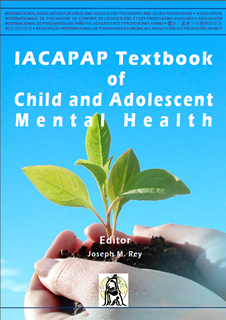 [Speaker Notes: The course of OCD is heterogeneous. The onset of symptoms can be abrupt or insidious, and content varies considerably from patient to patient. It is also frequent for symptoms to change over time, even though they often maintain a certain thematic consistency (Miguel et al, 2005). 

Similar to what happens in adults, a long time may elapse until the diagnosis is made and treatment started. Studies have reported an average of 2.5 years from the onset of symptoms to diagnosis in the US (Geller et al, 2006) and even longer in Germany (Walitza et al, 2011). One of the reasons for this delay is secrecy. Patients often feel ashamed or guilty about their symptoms or behaviors and conceal them until they interfere with their daily functioning. Mild or moderate cases may only be diagnosed through indirect signs like an increase in the time needed to complete school tasks, isolation, or severely chapped skin as a result of washing compulsions (Rosario et al, 2008). In other cases, symptoms may resemble normal childhood routines. In fact, some repetitive behaviors may be normal in some developmental stages. Young children engage in a significant amount of ritualistic, repetitive, and compulsive-like activities that appear to be part of their normal behavioral repertoire; they often have a rigid routine at bedtime, mealtimes and at school. Various aspects of children's ritualistic and compulsive- like behaviors have been associated with children's fears and phobias. Therefore, OCD could be conceptualized as a pathological condition with continuity with normal behaviors during different developmental periods (Evans et al, 2002). 

A 9-year longitudinal study assessing 145 children and adolescents with OCD revealed that the most common diagnoses at follow-up were generalized anxiety disorder (25%), followed by depressive disorders (16%) and a tic disorders (16%). Approximately two-thirds rated themselves as very much or much improved in relation to their OCD. Almost half (49%) of the participants reported that they needed further treatment. The largest predictor of persistence of OCD at follow- up in this sample was duration of the illness. Severity at baseline did not predict persistence. The impact of OCD on functional impairment and quality of life was mild to moderate (Micali et al, 2010). These findings suggest that pediatric OCD is a chronic or relapsing/remitting disorder that has long-term treatment implications. Other studies have shown that some children become subclinical over time (Stewart et al, 2004) and that children have a very favorable outcome when treated early (AACAP, 2012).]
OCD in Children and AdolescentsAssessment: Screening Questions
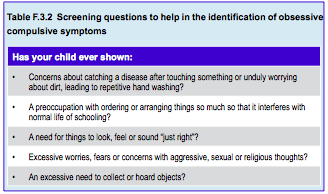 Table f.3.2
[Speaker Notes: Considering the secrecy surrounding OCD symptoms, it is important for family members to pay attention to early signs of ritualistic behaviors becoming troublesome. Table F.3.2 lists some questions that may help screening for OCD.]
OCD in Children and AdolescentsClinical Assessment
Screening questions
Parent interview
Teacher input
Play activity or drawing
Rule out normal ritualistic behavior of childhood
Assess role of family
Rating scales: CYBOCS, DYBOCS, USP-SPS, FAS
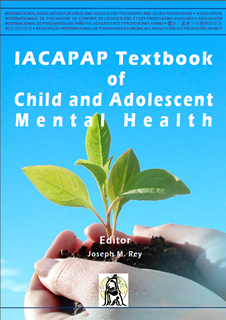 [Speaker Notes: When OCD is suspected, a comprehensive clinical evaluation – including detailed interviews with parents and, if possible teachers – is required in order to assess the compulsions, obsessions and sensory phenomena. In younger children, OCD features might appear subtly during play activities or drawing. It is vital to differentiate between obsessive compulsive symptoms and normal childhood ritualistic behavior, typical of specific developmental phases, such as mealtime or bedtime rituals. In this regard, detailed information about degree of distress, impairment and time consumed performing rituals should provide enough data to decide whether or not treatment is warranted. Moreover, it is also important to assess insight and the family’s perception of the symptoms, as well as how family members deal with the patient. 
Rating scales are useful to obtain detailed information regarding OCD symptoms, tics, and other aspects relevant to the diagnosis. Scales are also used to assess severity at baseline and to evaluate improvement in a more objective way during follow up treatment. Some of these instruments are listed on Table F.3.3, which are in the public domain and can be obtained from the authors upon request.]
OCD in Children and AdolescentsEtiology
Genetic
Heritability 45-65%
Susceptibility loci: chromosomes 1q,3q,6q,7p,9p,10p,15q
Glutamatergic expression

Non-genetic
Possible triggers: emotional stress, traumatic brain injury
Associations: excessive weight gain during gestation, prolonged labor, preterm birth, jaundice, substance exposure in utero
Group A B-hemolytic streptococcal infection
Fronto-cortico-striato-thalamic circuits
Neuropsychological deficits
Serotonin and oxytocin
Familial Accommodation
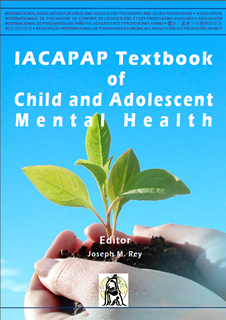 [Speaker Notes: Genetic 
Contrary to what was believed for many years − that OCD was essentially an environmentally caused illness − twin, family, segregation and linkage studies have shown that OCD runs in families and this is largely accounted for by genetic factors, with heritability in the range of 45% to 65% (van Grootheest et al, 2005). Genetic-family studies have shown that the earlier the onset of OCD symptoms in the probands the higher the risk for first-degree family members to have obsessive compulsive symptoms, OCD, tics or Tourette’s disorder (Rosario-Campos et al, 2005). Conversely, twin studies have shown that concordance rates for monozygotic twins are significantly higher than for dizygotic twins. Considering that concordance rates are not 100%, genetic studies also demonstrate that non- genetic factors are also important in the etiology of OCD. 
Genetic linkage studies have identified regions of the genome likely to contain susceptibility loci for OCD on chromosomes 1q, 3q, 6q, 7p, 9p, 10p, and 15q. Many candidate gene studies have been conducted, mostly focusing on serotonergic, glutamatergic and dopaminergic genes although without conclusive findings so far. Among all the polymorphisms that have been studied, some relevant findings involve glutamatergic expression and have been correlated with repetitive behaviors in humans and rodents (Miguel et al, 20005; AACAP, 2012). 

Non-genetic 
In predisposed subjects, environmental factors, such as emotional stress and traumatic brain injury may trigger OCD. Excessive weight gain during gestation; prolonged labor; preterm birth; and jaundice have been associated with the expression of OCD later in life (Vasconcelos et al, 2007). 

Group A β-hemolytic streptococcal (GABHS) infection 
The association between GABHS infection and rheumatic fever (a systemic autoimmune disease triggered by GABHS infection) and the onset or worsening of OCD or tics has received considerable attention during the last two decades. It is hypothesized that a GABHS infection in a susceptible host initiates the production of autoantibodies that cross-react with the cellular components of the basal ganglia (Mercadante et al, 2005). This hypothesis, which applies only to a small proportion of children who develop OCD, is supported by neuroimaging and immunological findings. OCD and other neuropsychiatric disorders are more common than expected in first degree relatives of rheumatic fever probands (Hounie et al, 2007). 
Familial factors 
Another important non genetic factor is the family. Younger children are more prone to involve relatives in their rituals, leading to higher levels of family accommodation. While some try to stop the child from performing the rituals, others “accommodate” or even reinforce the symptoms (Amir et al, 2000; McKay et al, 2006). 
Neurobiological substrates 
It has been hypothesized that there is a dysregulation of fronto-cortico- striato-thalamic circuits in OCD patients. Functional neuroimaging studies have shown that the orbitofrontal cortex, anterior cingulate and striatum are hyper activated in OCD patients and that this activation decreases after treatment (Friedlander et al, 2006; Rotge et al, 2008). 

Neuropsychological tests have found deficits in mental flexibility and motor skills, visuospatial abilities, and some forms of executive functioning in individuals with obsessive compulsive symptoms and OCD (Mataix-Cols et al, 2008). Some of these deficits have also been found in first-degree relatives of OCD patients (Chamberlain et al, 2005). It has been suggested that some neuropsychological changes observed in childhood, such as deficits in visuospatial abilities, may be an early indication of risk for the development of OCD in adulthood (Grisham et al, 2009). 
The serotonergic system seems to be involved in the pathophysiology of OCD − many trials have demonstrated a decrease in symptoms with the use of serotonergic drugs (Bloch et al, 2006). Peripheral serotonergic alterations are frequently observed in adolescents and adults with OCD (Delorme et al, 2005). Beyond the monoamine systems, some researchers suggest that oxytocin may also play a role (Leckman & Herman, 2002).]
OCD in Children and AdolescentsFamily Accommodation
Parents, siblings etc, participate in OCD symptoms:
Answering doubting questions repetitively
Not limiting time-consuming washing tasks
Helping with ordering rituals
Helping with hoarding rituals
Facilitating avoidance
Reinforces symptoms
Poor outcome
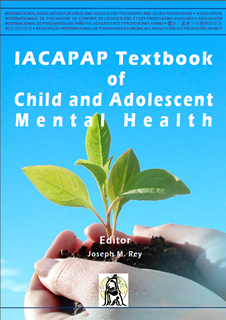 [Speaker Notes: Another important non genetic factor is the family. Younger children are more prone to involve relatives in their rituals, leading to higher levels of family accommodation. While some try to stop the child from performing the rituals, others “accommodate” or even reinforce the symptoms (Amir et al, 2000; McKay et al, 2006). 

Clinical trials have shown that CBT has better outcomes when the
people closest to the patient (parents, family members and teachers) are involved
in treatment (Piacentini & Langley, 2004; Freeman et al, 2008). Family members
may respond to the patient’s symptoms by facilitating avoidance, assisting on
ritualistic behaviors, or inadvertently participating in rituals (Calvocoressi et
al, 1999; Barret et al, 2004; Freeman et al, 2008) described by some as family
accommodation (Calvocoressi et al, 1999). High levels of family accommodation
have been associated with symptom maintenance and poor outcome (Calvocoressi
et al, 1999; Amir et al, 2000). Thus, parents must be included in the treatment
(Freeman et al, 2008); in fact, parents often become co-therapists and administer
treatment at home.]
OCD in Children and AdolescentsTreatment
Before beginning treatment:
Identify worst OCD symptoms
Length of illness
Impact on the patient’s life
Difficulties working with the family
Assess comorbidity
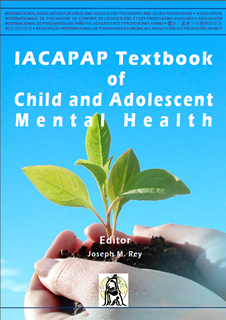 [Speaker Notes: Before starting treatment it is extremely important to take into consideration
some relevant issues such as the correct identification of the most troublesome
OCD symptoms, how long the patient has had the illness, impact on the patient’s
life and difficulties working with the family (Table F.3.5). A thorough assessment,
involving both the patient, family members and school, is extremely important.
Another important issue is an accurate assessment of comorbid conditions that
usually accompany OCD. Comorbid conditions, if not evaluated or detected, can
complicate treatment (Rosario et al, 2008).]
OCD in Children and AdolescentsTreatment
Cognitive Behavioral Therapy
Medication
Psychoeducation


https://www.youtube.com/watch?v=G5dlLL3FFzg&feature=youtu.be
NICE Guidelines from UK
http://www.nice.org.uk/guidance/cg31
AACAP Practice Parameters
http://www.aacap.org/AACAP/Resources_for_Primary_Care/Practice_Parameters_and_Resource_Centers/Practice_Parameters.aspx
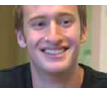 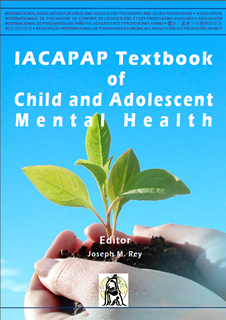 [Speaker Notes: Similar to the treatment recommendations for adults, treatment of
OCD in children and adolescents relies on cognitive behavioral therapy (CBT),
medication and psychoeducation. Both selective serotonin reuptake inhibitors
(SSRIs) and CBT have been systematically studied and empirically shown to be
useful in the treatment of children and adolescents with OCD.

Click on the link below the picture for an overview of the UCLA OCD Treatment Program]
OCD in Children and AdolescentsTreatment
Cognitive Behavioral Therapy (CBT)
Effect size ~1.25
Components
Exposure
Response prevention
Cognitive restructuring        			
CBT alone for mild to moderate cases
CBT plus meds for severe or treatment resistant 
12-25 sessions
Best outcome WITH family involvement
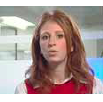 https://www.youtube.com/watch?v=ds3wHkwiuCo&feature=related
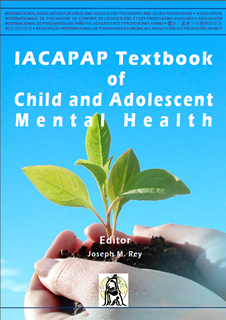 [Speaker Notes: CBT is the only psychological therapy shown to be effective in the
treatment of childhood OCD (Rosario et al, 2008). Treatment of pediatric OCD
should preferably start with CBT for mild to moderate cases, or a combination of
CBT and pharmacotherapy for more severe cases, or when CBT is not available
(Abramowitz et al, 2005; O´Connor et al, 2006; Walsh & McDougle, 2011).
The CBT theory of OCD integrates behavioral theory with a cognitive
framework and has shown significant efficacy especially when in combination with
exposure, response prevention, and cognitive restructuring. A meta-analysis has
shown mean effect sizes of CBT up to 1.45 (confidence interval 0.68-2.22) despite
the heterogeneity of the sample (Watson & Rees, 2008). Cognitive restructuring
helps patients realize the influence of thoughts and beliefs on behavior (rituals
and avoidance), the functional relationship between obsessions and rituals, and
strategies to neutralize them while causing relief. The behavioral model uses
exposure and response prevention techniques based on the relationship between
obsessions and compulsions, with the purpose of weakening the association
and the distress caused by them. It exposes the sufferers to the objects, people
or situations they fear, and prevents them from performing the compulsion, in
order to gradually reduce the anxiety level (Abramowitz et al, 2005). Cognitive
and behavioral techniques complement each other and the power of one lies in
its correct combination with the other (Barret et al, 2008; Williams et al, 2010).
Practical aspects in delivering CBT
Most CBT treatment manuals for OCD recommend twelve to twentyfive
sessions. The manuals usually suggest that therapists use the first one or two
sessions to collect detailed information about the patient’s symptoms, how the
patient and the family deal with them, family environment, school performance
and other relevant issues on the patient’s functioning. 

Clinical trials have shown that CBT has better outcomes when the
people closest to the patient (parents, family members and teachers) are involved
in treatment (Piacentini & Langley, 2004; Freeman et al, 2008). Family members
may respond to the patient’s symptoms by facilitating avoidance, assisting on
ritualistic behaviors, or inadvertently participating in rituals (Calvocoressi et
al, 1999; Barret et al, 2004; Freeman et al, 2008) described by some as family
accommodation (Calvocoressi et al, 1999). High levels of family accommodation
have been associated with symptom maintenance and poor outcome (Calvocoressi
et al, 1999; Amir et al, 2000). Thus, parents must be included in the treatment
(Freeman et al, 2008); in fact, parents often become co-therapists and administer
treatment at home.

Click on the link for a general description of CBT]
OCD in Children and AdolescentsTreatment
Psychoeducation
Possible clinical symptoms
Impact of comorbidity
Treatment options
Duration of illness
Duration of treatment
Risks of family accommodation
How best to deal with family member with OCD
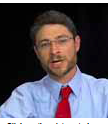 https://www.youtube.com/watch?v=ikBeDCSFpqs&feature=relmfu
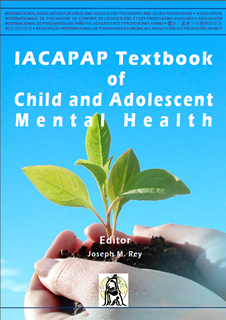 [Speaker Notes: As much psychoeducation
as possible is also to be provided; this will involve detailed information about all aspects of the illness, including possible clinical symptoms, impact of comorbidity,
treatment options, duration of illness and duration of treatment, the risks of family
accommodation and how best to deal with a family member with OCD. Usually,
a 50 minute CBT session includes a review of the goals, review of the previous
week, provision of new information, therapist-assisted practice, homework for the
coming week, and monitoring (Steketee, 1999).
The success of CBT depends on understanding the illness, the basis for the
therapeutic activities and the cognitive processes implicated in the maintenance of
the disorder. 

Click on the picture to hear Dr. Eli Lebowitz explain how to create effective exposures]
OCD in Children and AdolescentsTreatment
Psychoeducation: CBT Manuals and Self-Help Books
Talking Back to OCD: The Program that Helps Kids and Teens Say “No Way” and Parents Say “Way to Go” by John March
Obsessive Compulsive Disorders: A Complete Guide to Getting Well and Staying Well by Fred Penzell
Freeing Your Child from Obsessive Compulsive Disorder by Tamar Chansky
What to Do When Your Child has Obsessive Compulsive Disorder: Strategies and Solutions by Aureen Pinto Wagner
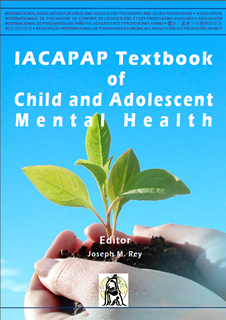 [Speaker Notes: CBT manuals
and self-help
books available
for therapists and
families interested
in these techniques
(AACAP, 2012):]
OCD in Children and AdolescentsTreatment
Medication
Effect size ~0.46
First line=Selective Serotonin Reuptake Inhibitors (SSRI’s)
*Fluoxetine, *fluvoxamine, paroxetine—age 8
*Sertraline—age 6
Citalopram, escitalopram– no FDA approval but clinically useful
Tricyclic Antidepressant
Clomipramine (>age 5)
Highest response rates with medication AND CBT


*most evidence
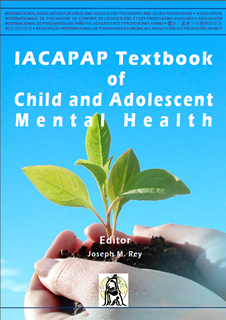 [Speaker Notes: For greatest efficacy, the combination of CBT with medication has been
suggested as the treatment of choice for moderate and severe OCD (AACAP,
2012). The Pediatric OCD Treatment Study (POTS), a 5-year, 3-site outcome
study designed to compare placebo, sertraline, CBT, and combined CBT with
sertraline, concluded that the combined treatment (CBT+sertraline) was more
effective than CBT or sertraline alone. The effect sizes for the combined treatment,
CBT alone and sertraline alone were 1.4, 0.97and 0.67, respectively (Pediatric
OCD Treatment Study, 2004). Remission rates for SSRIs alone are less than one
third (Pediatric OCD Treatment Study, 2004; Franklin et al, 2011).
Selective serotonin reuptake inhibitors (SSRIs) are the first-line medication
for OCD in children, adolescents and adults (AACAP, 2012). Clomipramine, a
serotoninergic tricyclic agent, was the first medication proven to be effective in
the treatment of OCD. Despite its efficacy (effect size: 0.85, confidence interval
0.32–1.39) (Watson & Rees, 2008), side effects – gastrointestinal, autonomic, hepatic and, particularly, cardiac conduction problems – limit the clinical use of
clomipramine, especially in children and adolescents. For instance, prescribing
clomipramine requires electrocardiographic evaluation at baseline and follow up
(Mancuso et al, 2010; AACAP, 2012).
Well-designed clinical trials have demonstrated the efficacy and safety of
the SSRIs fluoxetine, sertraline and fluvoxamine (alone or combined with CBT) in
children and adolescents with OCD. Other SSRIs such as paroxetine, citalopram
and escitalopram have also demonstrated efficacy in children and adolescents with
OCD, even though the FDA has not yet approved pediatric use (Rosario et al,
2008; AACAP, 2012). A meta-analysis of all published randomized controlled
trials in children and adolescents with OCD found an effect size of 0.46 (95%
CI 0.37– 0.55) and showed a statistically significant difference between drug and
placebo (Geller et al, 2003).
Treatment should start with a low dose to reduce the risk of adverse effects.
An adequate trial should use the medication for at 10 to 16 weeks at adequate
doses (Table F.3.6). The optimal duration of treatment for children with OCD
is unknown. Most experts suggest that treatment should continue for at least 12
months after symptom resolution or stabilization, followed by a very gradual
cessation (Rosario et al, 2008; Mancuso et al, 2010).]
OCD in Children and AdolescentsTreatment
Non-responders or partial responders to medication:
Check for comorbidities
Combine with CBT
Change to another SSRI or clomipramine
Augment with antipsychotic 
Haloperidol
Quetiapine
Risperidone
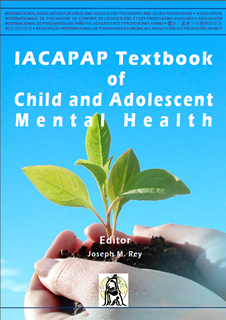 [Speaker Notes: Despite the effectiveness of SSRIs, about half of the patients do not
respond or have significant residual symptoms, even with adequate duration of
treatment and maximum recommended or tolerated dosages. For these patients,
some strategies have been suggested and are described below. Unfortunately, there
are no systematic studies that compare switching medications with adding an
augmenting agent to the initial medication (AACAP, 2012).
• The first strategy is to change to another SSRI.
• In adults with partial response to SSRI, antipsychotics (Bloch et al, 2006) and
clomipramine (Figueroa et al, 1998) have been used as augmentation agents.
Further investigation of these pharmacological interventions in children is
necessary. Antipsychotics may be indicated in the presence of tic disorders
or poor insight (Bloch et al, 2006). Clinical trials suggest that haloperidol
(Mancuso et al, 2010), risperidone (Thomsen, 2004) and quetiapine (Cohen
et al, 2003) can be effective. Olanzapine should be avoided in children due
to limited safety and the risk for metabolic syndrome (Rosario et al, 2008).
Concerns about neuroleptic augmentation include potential side effects such
as sedation, dysphoria, weight gain, and extrapyramidal symptoms. Novel
augmentation clinical trials have been reported for stimulants, gabapentin,
sumatriptan, pindolol, inositol, opiates, St. John’s wort, N-acetyl cysteine,
memantine and riluzole, but further evidence is required before recommending
their routine use (AACAP, 2012).
• Another strategy is to ascertain the presence of comorbid disorders (such as
ADHD, tics, depression or conduct disorder). The presence of comorbid
disorders has been associated with more severe symptoms and higher parental
stress, and may have a worse response to treatment (Grados et al, 2008; Storch
et al, 2008). In the presence of such conditions clinicians should consider
treating them in parallel (AACAP, 2012)
• Combining medication with CBT should always be considered. Franklin et al
(2011) investigated whether CBT would augment antidepressant treatment in
children who had responded only partially to medication. The study involved
124 participants with OCD aged 7 to 17 years randomized to medication alone
(SSRI), medication plus conventional CBT (apart from medication management
visits a CBT protocol was administered by a psychologist consisting of 14 onehour
sessions over 12 weeks involving psychoeducation, cognitive training,
hierarchies of feared situations from least to most anxiety provoking to guide
exposure treatment, exposure and response prevention) or medication plus
instruction in CBT (a pharmacotherapist assigned to manage medication also
provided instruction in CBT procedures that were administered according to
protocol – 7 sessions over 12 weeks – with an average duration of 45 minutes;
instructions included psychoeducation, establishing a simple symptom severity
hierarchy, exposure and response prevention targets, and assigning homework).
Two brief telephone check-ins were also conducted to provide guidance about
CBT implementation at home. After 12 weeks of treatment 68.6% in the
medication plus conventional CBT group were considered responders compared
with 34.0% in the medication plus instruction in CBT group, and 30.0% in
the medication alone group. That is, 14 CBT sessions delivered by a trained
expert added to medication doubled the response rate while a less intense CBT
treatment by a non-expert did not increased effectiveness over medication alone (Pediatric OCD Treatment Study, 2004; Franklin et al, 2011)]
OCD in Children and AdolescentsSupport Groups and Associations
http://www.geonius.com/ocd/organizations.html
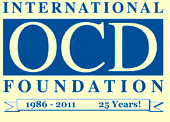 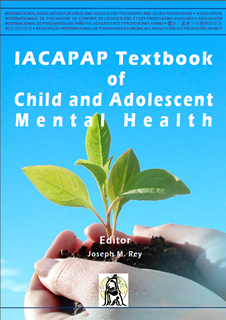 [Speaker Notes: When people are told they have a family member with OCD, they usually
benefit from support groups to deal with it, particularly when the sufferer is a
child or adolescent. Participating in a support group is helpful in handling the
stress of raising a child with OCD. Support groups, that often have mental health
professionals as advisers, meet regularly and seek to educate about the disorder,
help people to recognize symptoms, reduce family accommodation, and find the
right treatment. Getting together with people who face the same problems gives an
opportunity to exchange experiences, discuss how others handle the symptoms and
learn more about the disorder. Support groups can also be helpful for the patients,
although less so in the case of children. A list of patient and family associations in
several countries can be found at http://www.geonius.com/ocd/organizations.html]
OCD in Children and Adolescents Thank You!
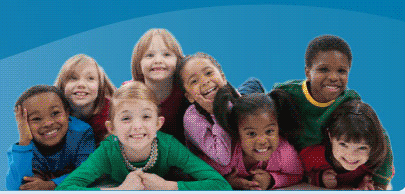 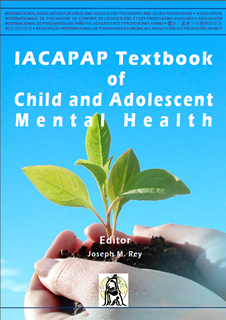